Introduction to Integrated Library Systems
Lesson 3. How Do You Evaluate Integrated Library Systems?
UNESCO ICTLIP Module 2. Lesson 3
1
Rationale
The task of evaluating integrated library systems is necessary to choose the most appropriate library management system that will answer the needs of the library in automating its operations. This Lesson will introduce you to the selection and evaluation process for an ILS.
UNESCO ICTLIP Module 2. Lesson 3
2
Scope
What ILS packages are available?
Why is it necessary to conduct an evaluation of integrated library systems? 
What are the steps in evaluating an ILS? 
What questions should be asked when evaluating integrated library systems?
UNESCO ICTLIP Module 2. Lesson 3
3
Learning outcomes
By the end of the lesson you should be able to :
Describe ILS packages and their features and functions
Realize the importance of matching library needs and the existing ICT environment with the features and functions of the ILS
Be aware of the ILS selection process for the automation of library operations
Evaluate integrated library systems
UNESCO ICTLIP Module 2. Lesson 3
4
What ILS packages are available?
In house - locally developed by the institution
Commercial software 
Off-the-shelf turnkey systems
Software packages only - modular, customizable systems

To determine the best package for your library, analyze and identify your needs and match it with the features and functions of integrated library systems.
UNESCO ICTLIP Module 2. Lesson 3
5
In-house systems
Advantages:
highly customized, specific to the library’s wants and needs
Make use of locally available resources: materials and personnel
Disadvantages:
Strong need for staff expertise
Proper documentation
Turns out to be more expensive
May not be as flexible and user-friendly
UNESCO ICTLIP Module 2. Lesson 3
6
Turnkey systems
Advantages:
Ready to run standardized package
Worry free installation: hardware and software
Disadvantages:
Highly dependent with the vendor
Costly – initial cost and maintenance
Usually uses proprietary systems - difficult to upgrade or migrate to another system
UNESCO ICTLIP Module 2. Lesson 3
7
Software packages only
Advantages: 
Modular – lower initial cost
Customizable 
Disadvantages:
Needs a certain level of staff expertise
Additional cost for added functional modules
UNESCO ICTLIP Module 2. Lesson 3
8
Why is it necessary to conduct an evaluation of integrated library systems?
The task of selecting software packages requires careful planning. To reach an informed decision you will have to study several systems to:
become aware of the modules offered by the different suppliers and relate them to your needs
be able to identify some critical factors like cost of hardware and software, training, maintenance, support, upgrade, etc. 
be able to evaluate the credibility of the supplier,
and be able to make a short-list of packages and suppliers you will contact for the RFP
UNESCO ICTLIP Module 2. Lesson 3
9
What are some of the steps in selecting an integrated library system?
Analyze and identify your needs
Develop criteria for evaluation based on your needs assessment
Read relevant reviews of library automation systems and related technologies and standards
Prepare a short list of library software packages, their features, functional modules available, and standards supported
UNESCO ICTLIP Module 2. Lesson 3
10
What are some of the steps in selecting an integrated library system?
Ask libraries for an honest evaluation of their library management system
If possible, visit local libraries or institutions using a library management system
Ask vendors for a demo version to try out, or if available download from their site on the Net
Determine and compare initial and total cost of each library system
UNESCO ICTLIP Module 2. Lesson 3
11
Some questions to ask when evaluating library systems
Can the system run on any platform? 
What modules are available?
Does it support the MARC standard?
Does it have the Z39.50 protocol?
Can it be used in a client-server LAN architecture?
Is the interface intuitive?
UNESCO ICTLIP Module 2. Lesson 3
12
Some questions to ask when evaluating library systems
Will training be provided? 
What is the cost?
Is an unlimited license part of the cost of the package?
What are the contract stipulations relating to receipt of any system upgrades?
Can it produce the reports that you need?
Are manuals and other documentation available and in a suitable language?
UNESCO ICTLIP Module 2. Lesson 3
13
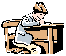 Activity 3-1
Create a table listing your top three integrated library systems.  Compare the different features and functional modules of each package with the other packages. 
Determine which one best fits your needs by analyzing and matching your needs with the features and functions of the selected integrated library systems.
Conduct a simple evaluation following the steps and questions outlined in this Lesson.
UNESCO ICTLIP Module 2. Lesson 3
14